Souris Fenrir
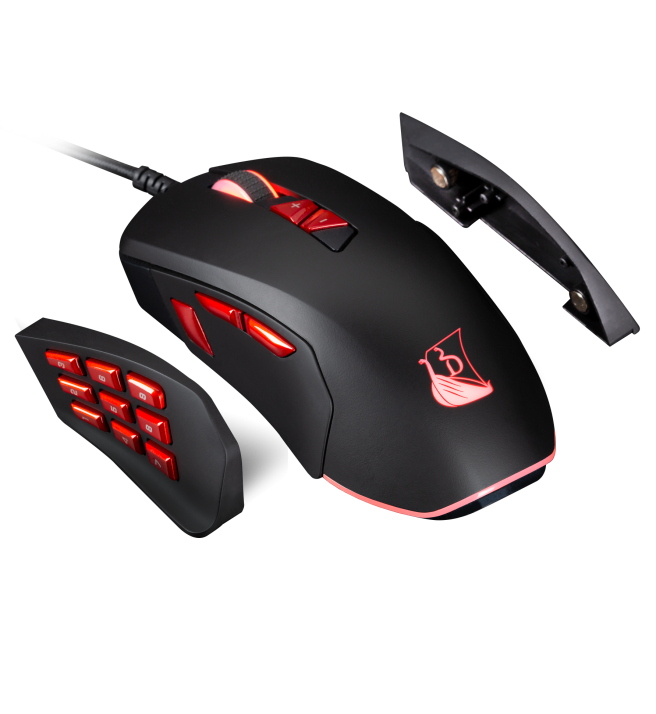 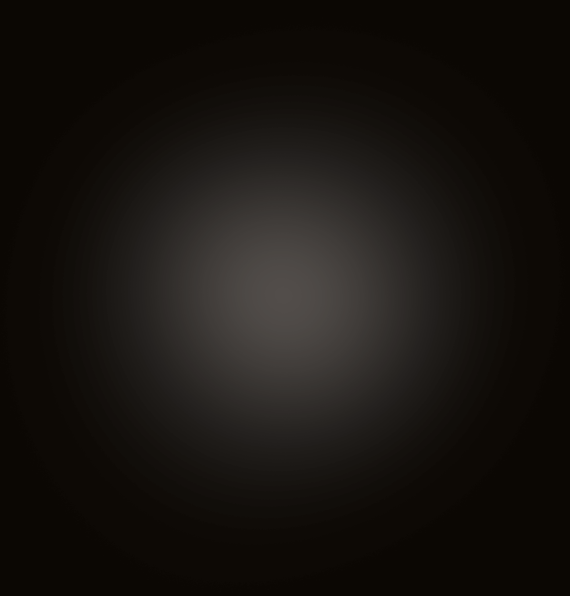 Caractéristiques principales :
Basculez entre 6 niveaux de DPI instantanément (800/1600/2400/3200/5000/10000) 
Panneaux latéral interchangeables pour une expérience de jeu optimisé
Les deux panneaux comportent respectivement 9 et 3 boutons pour s’adapter à tous les types de jeux MMORPG, FPS, MOBA, RTS etc.
Cordon tressé et patins en téflon
Software disponible pour la personnalisation
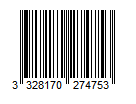 Ref Innelec : 61881107057Gencod : 3328170274753Deee : 0,08 €
PVPC* : 59,99 €
*Prix de vente public conseillé